LUYỆN TẬP
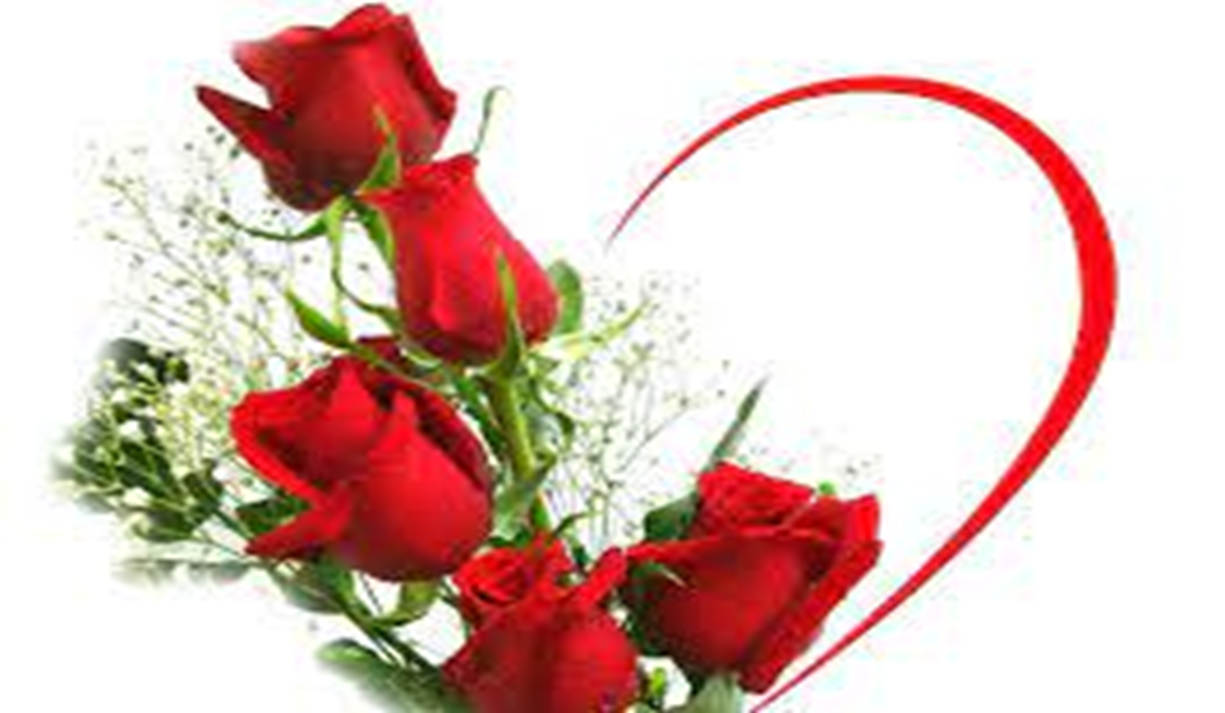 Câu 1: So sánh điểm khác nhau cơ bản giữa nguyên phân và giảm phân.
Câu 2: so sánh điểm giống nhau và khác nhau giữa quá trình phát sinh giao tử đực và cái.
Gièng nhau:
- C¸c tÕ bµo mÇm ®Òu thùc hiÖn nguyªn ph©n liªn tiÕp nhiÒu lÇn.
- No·n bµo bËc 1 vµ tinh bµo bËc I ®Òu thùc hiÖn gi¶m ph©n ®Ó t¹o ra giao tö.
- Khác nhau:
- Noãn bào bậc 1 qua giảm phân I cho thể cực thứ nhất có kích thước nhỏ và noãn bào bậc 2 kích thước lớn
- Tinh bào bậc 1 qua giảm phân I cho 2 tinh bào bậc 2.
- Noãn bào bậc 2 qua giảm phân II cho thể cực thứ 2 kích thước nhỏ và một tế bào trứng kích thước lớn
- Mỗi tinh bào bậc 2 qua giảm phân II cho 4 tinh trùng.
- Từ 1 noãn bào bậc 1 qua giảm phân cho 3 thể cực và 1 tế bào trứng, chỉ có trứng trực tiếp tham gia thụ tinh
- Từ 1 tinh bào bậc 1 qua giảm phân cho 4 tinh trùng, đều tham gia thụ tinh
Bài 3. Có 15 tế bào ở người tiến hành nguyên phân 4 lần. Hãy xác định:
Số tế bào con tạo ra.
b. Số NST có trong tất cả tế bào con.
c. Số NST mà môi trường cung cấp cho quá trình nguyên phân.
Bài 4: 
Có 3 tế bào của ruồi giấm tiến hành nguyên phân một số lần như nhau đã cần môi trường cung cấp nguyên liệu tương đương 744 NST. Hãy xác định số lần nguyên phân.
Bài 5:
Có 5 tế bào của một loài tiến hành nguyên phân liên tiếp 2 lần đã cần môi trường cung cấp nguyên liệu tương đương 300 NST. Hãy xác định bộ NST 2n của cơ thể.
Bài 6:
Một tế bào của ruồi giấm tiến hành nguyên phân liên tiếp 5 lần. Hãy xác định:
Số NST mà môi trường cung cấp cho nguyên phân.
b. Số NST có trong tất cả các tế bào khi đang ở kì giữa của lần nguyên phân thứ 3.